Filing Basics
New Jersey Slides Tax Year 2018
New Jersey State Filing Requirements Are Different
Counselors must reference both Federal and State filing requirements guidelines
A taxpayer may be required to file a Federal Return but not a NJ State Return
A taxpayer may be required to file a NJ State Return but not a Federal Return
Even if a taxpayer is not required to file a tax return, there are cases the return should be filed anyway (e.g. - tax withheld from paycheck) 
NOTE:  IRS guidelines suggest all returns be filed, even if not required.  This is to help prevent fraud
2
NTTC Training - TY2018
NJ Filing Income Threshold Filing Requirements
3
NTTC Training - TY2018
Should Return Be Filed? – Not So Clear
Documents indicate tax return may be necessary:
Enter data in TaxSlayer to decide for sure if Federal and State returns are required or not 
If no return is required:
 May want to file anyway
If not e-filed, print & write “DID NOT FILE” on taxpayer copy 
 Update site sign-in sheet to reflect return not filed
If a Federal Return is required but not a NJ 1040, may still want to e-file NJ Return
We can file a Federal Return for anyone in USA  
If Federal Return is not required but NJ is required (rare)
 Can e-file NJ only
4
NTTC Training - TY2018
TS - E-File NJ Return Only - e-File section
Click on “Send State Only” to e-file NJ return only
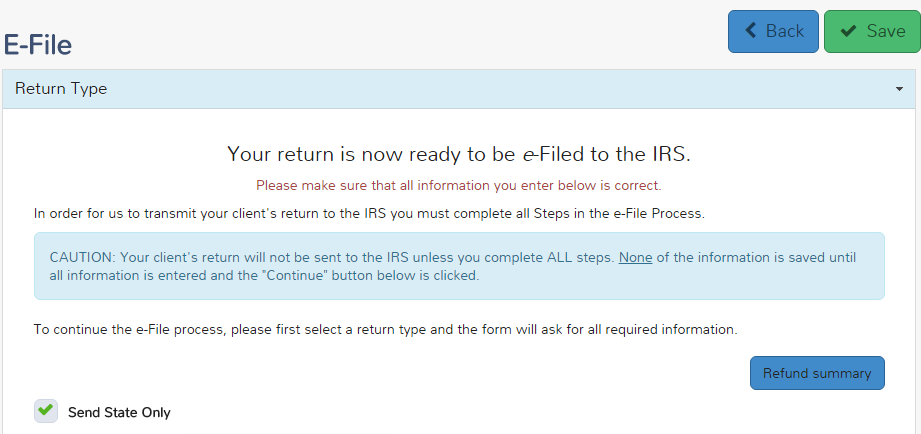 5
NTTC Training - TY2018
TS - E-File NJ Return Only - e-File section
You will receive a warning if you choose to e-file NJ return only
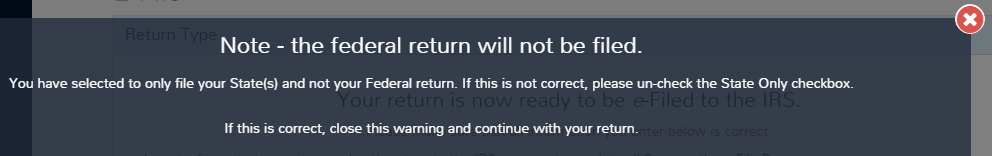 6
NTTC Training - TY2018
NJ State Return - Does Not Have to File
Review of Intake & Interview Sheet & tax documents clearly show that all below apply:
If ALL of the following conditions exist
 Income is under filing threshold
 No withholdings to be refunded
 Homeowner (not a Tenant)
 Not eligible for Earned Income Tax Credit (EITC)
7
NTTC Training - TY2018
Notable New Jersey Filing Differences
Any person born on 1/1  is considered to be born in the prior year for Federal tax purposes
 But not for NJ tax purposes
 Applies to taxpayer, spouse and dependent
When using chart and calculating gross income, exclude Social Security benefits for NJ tax purposes
8
NTTC Training - TY2018